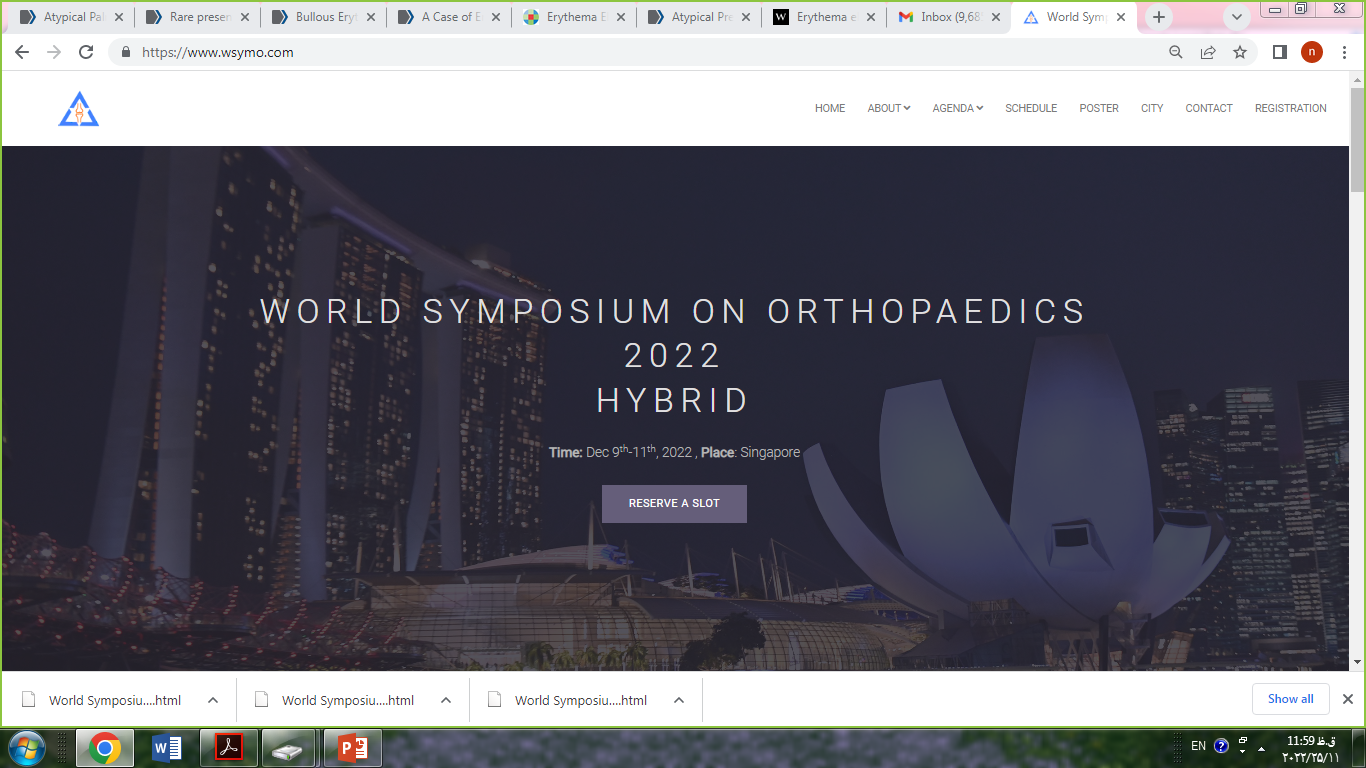 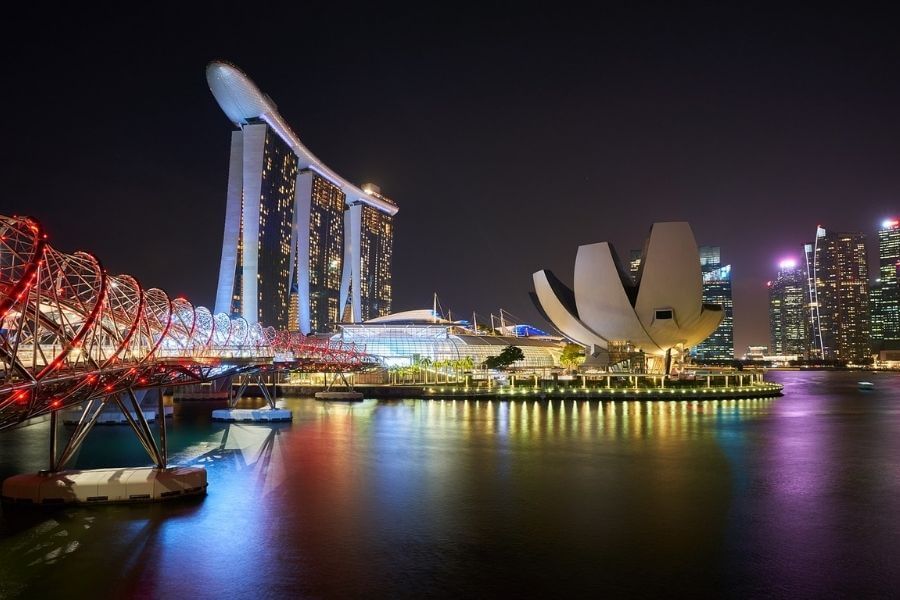 World Symposium on Orthopaedics            
2022,Dec 9th   ,Singapore                                    
Presenter : Fakhreddin Sabooniha , MD       
Sabzevar university of Medical sciences
1
Fakhreddin Sabooniha
9 December 2022
“ All life is problem solving ”  
                                                                        
                                                                            Sir Karl Raimund Popper
                                                                                                   Austrian-British philosopher
                                                                                                                                                                    1902-1994
2
Fakhreddin Sabooniha
9 December 2022
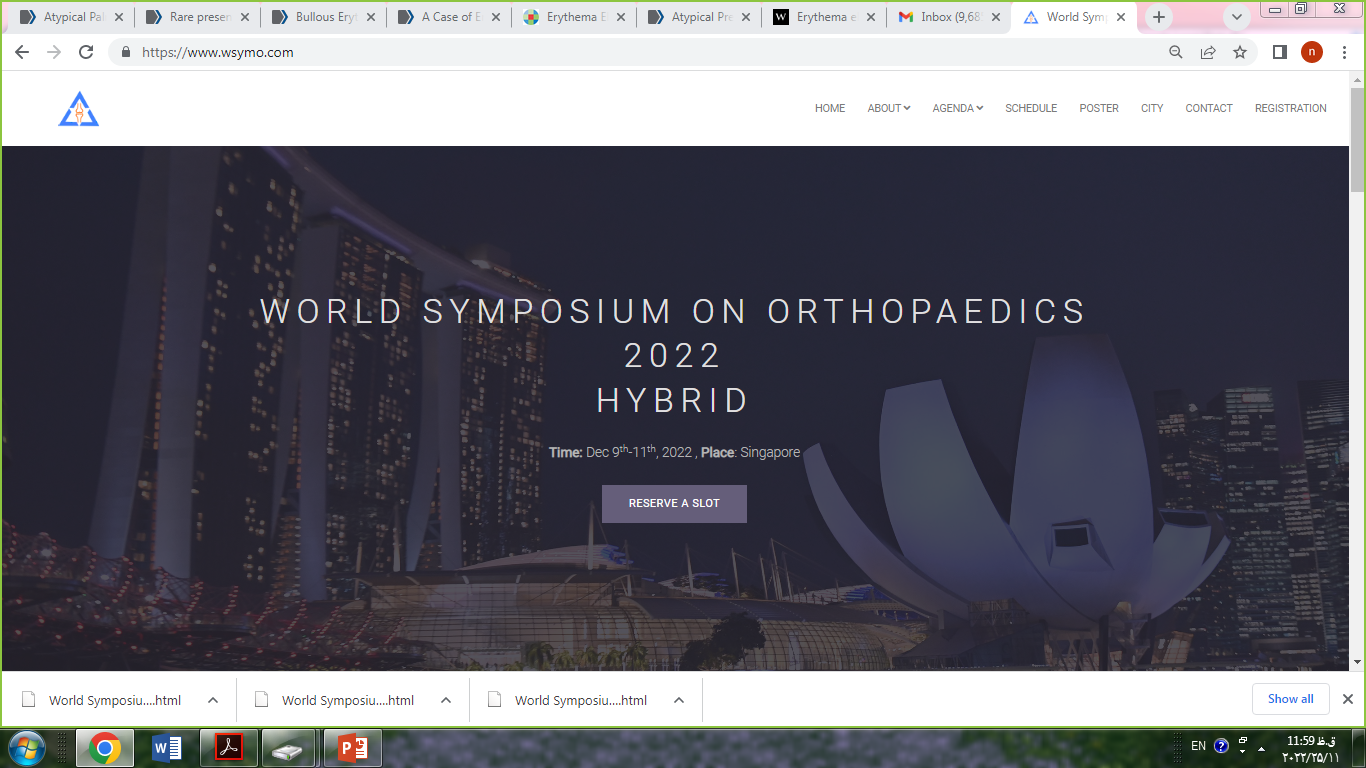 World Symposium on Orthopaedics 2022
Erythema Elevatum diutinum (EED):       
 
                              An Epiphenomenon or A Distinct entity?
3
Fakhreddin Sabooniha
9 December 2022
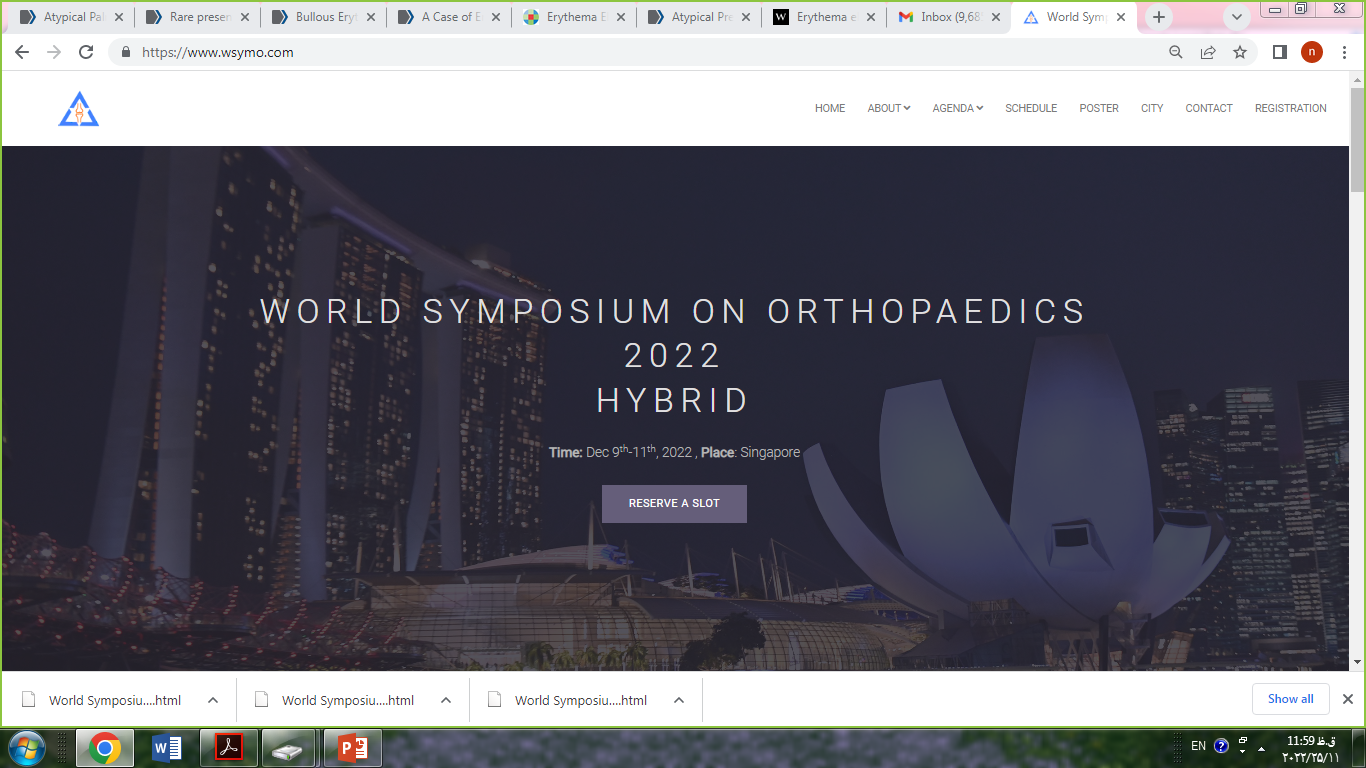 World Symposium on Orthopaedics 2022
Introduction:  
  EED is a  rare chronic leukocytoclastic vasculitis with unknown etiology (Fig.3.)  
  Bilateral red-violet to red-brown papules, plaques or nodules favor acral and periarticular sites (mostly extensor surfaces)

Epidemiology :
 more common in in the 3rd to 6th decade of life 
male to female ratio is approximately equal, no racial predilection

Pathogenesis :
 circulating immune-complexes → complement activation → neutrophilic infiltration
Increased chemotaxis of neutrophils towards interleukin-8 (4 fold) → returning to normal after treatment with dapsone
4
Fakhreddin Sabooniha
9 December 2022
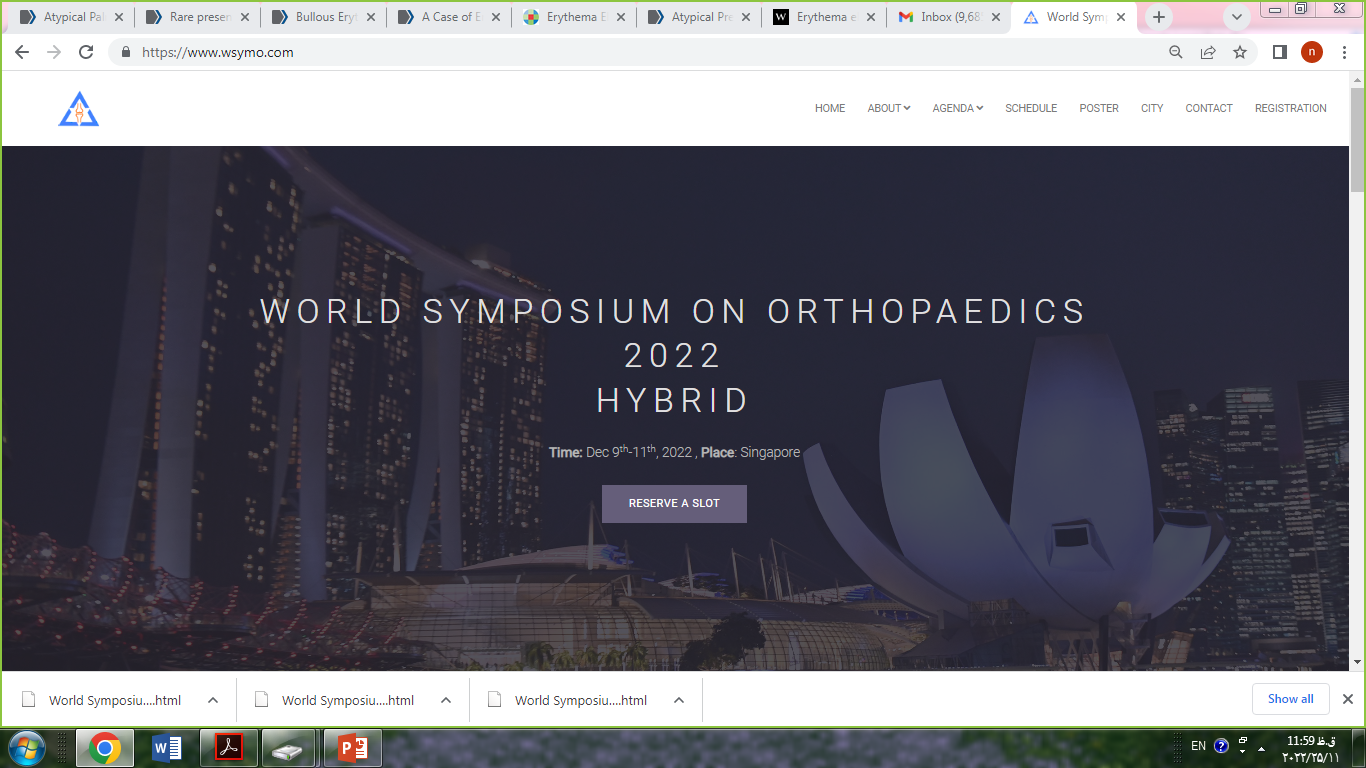 World Symposium on Orthopaedics 2022
: Clinical Features:
  red-brown to violaceous papules, plaques or nodules (Fig.1)
                                ○  usually asymptomatic but may have a burning sensation or pruritus
                                ○  mostly symmetrical over the extensor surfaces of hands,fingers,elbows and knees
                                ○  initially edematous → doughy or firm over time
                                ○  lasting 5-10 years    → the majority of cases resolve spontaneously
                                ○  in the setting of HIV infection  → early onset nodular lesions ,primarily palmoplantar that progress to bulky masses
                                ○  face ,trunk, axillae ,palms and soles might be involved less frequently
   extracutaneous manifestations :
                                ●  arthralgia → most common symptom
                                ● peripheral keratitis
                                ● nodular scleritis
                                ● panuveitis
5
Fakhreddin Sabooniha
9 December 2022
Fig.1.Erythema elevatum diutinum. A Erythematous papulonodules on the upper knee, representing acute lesions, admixed with older red–brown nodules. B Symmetrically distributed, dull pink to violet–brown nodules and plaques on the extensor forearms and dorsal hands. C Firm nodule on the dorsum of the hand in a patient with HIV infection, representing a late-stage lesion. Wetter DA, Dutz JP, Shinkai K, Fox LP (2018) Cutaneous vasculitis. In: Bolognia JL, Schaffer JV, Cerroni L (eds) Dermatology, 4th edn. Elsevier, p423. A, Courtesy, Kenneth Greer, MD; C, Courtesy, Rachel Moore, MD.
6
Fakhreddin Sabooniha
9 December 2022
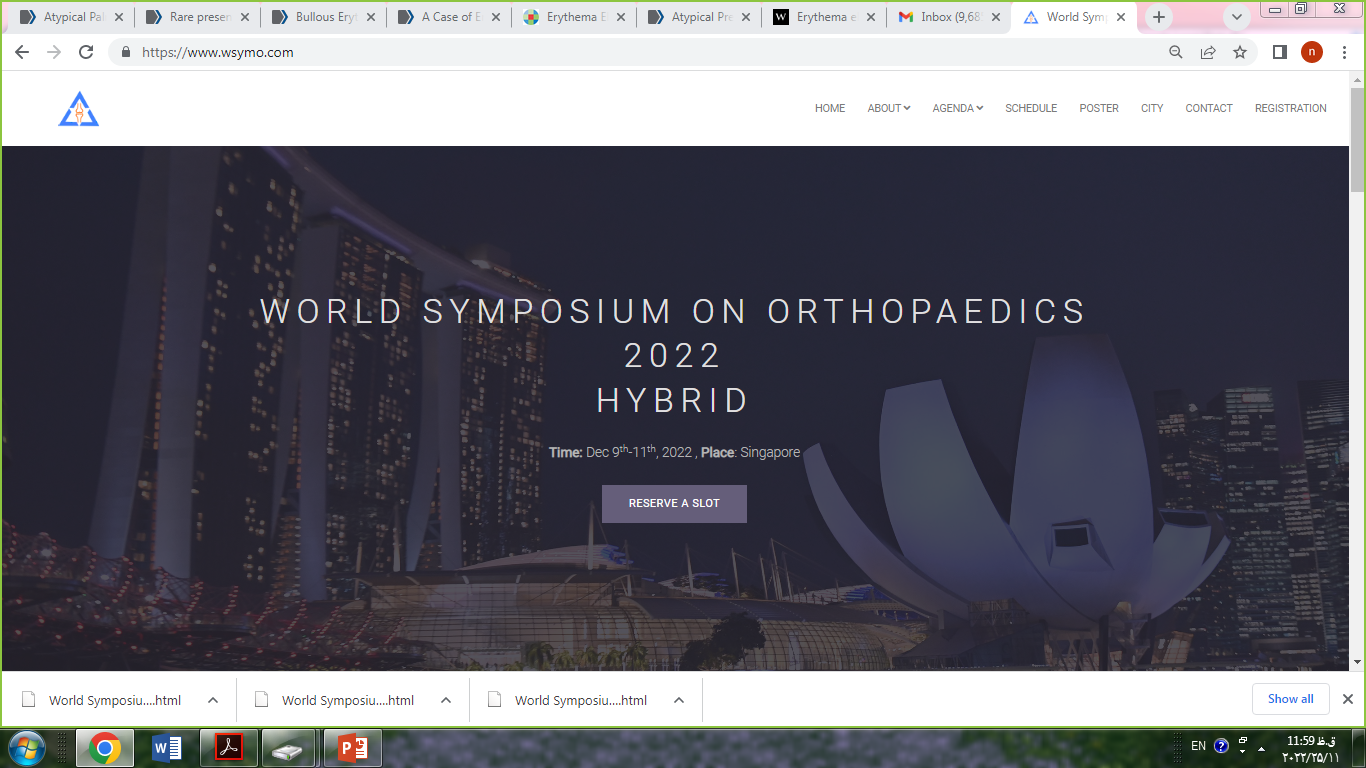 World symposium on Orthopaedics 2022
Atypical Presentations : 
                                                   ○ palms and soles involvement only
                                                   ○ unilateral solitary 
                                                   ○ keloid-like appearance (on friction sites)
                                                   ○ appearing within old scar tissue
                                                   ○ vesiculo-bullous variant in children(mimicking Duhring's disease)
                                                   ○ epidermolysis bullosa acquisita-like variant
7
Fakhreddin Sabooniha
9 December 2022
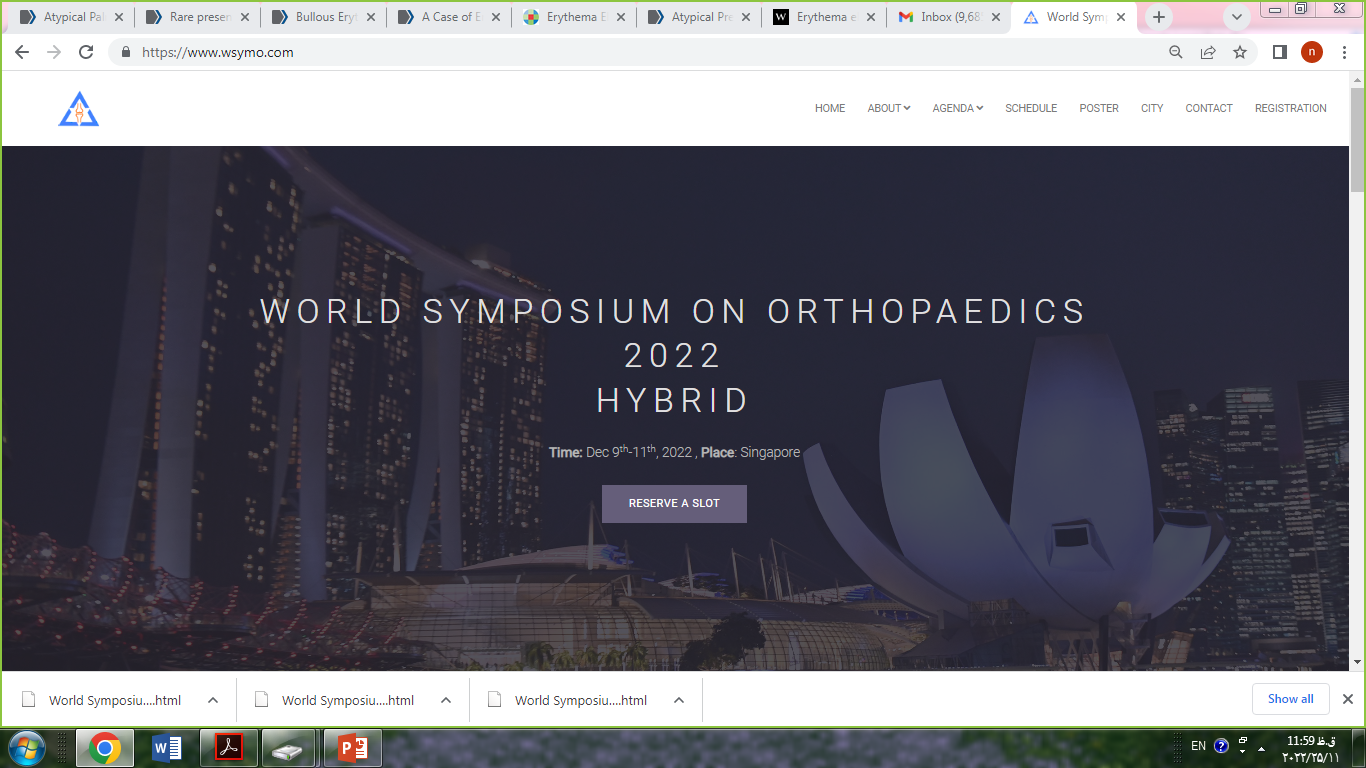 World Symposium on Orthopaedics    2022
Underlying Conditions : a broad spectrum of unrelated disorders have been reported in the literature in association with EED
                             ○ infections :, HBV,HCV and HIV / TB, syphilis ,streptococcal 
                             ○ malignancies : 
                                                                □ chronic lymphocytic leukemia
                                                                □ hairy cell leukemia
                                                                □ B-cell lymphoma
                                                                □ multiple myeloma → refractory to dapsone
                                                                □ IgA paraproteinemia
                            ○  autoimmune diseases :
                                                                 ● crohn's disease
                                                                 ● celiac disease → EED is responsive to gluten free diet
                                                                 ● rheumatoid arthritis
                                                                 ● systemic lupus erythematous
                                                                 ● primary Sjögren syndrome
                             ○  drugs :  
                                                                 ► erythropoietin
8
Fakhreddin Sabooniha
9 December 2022
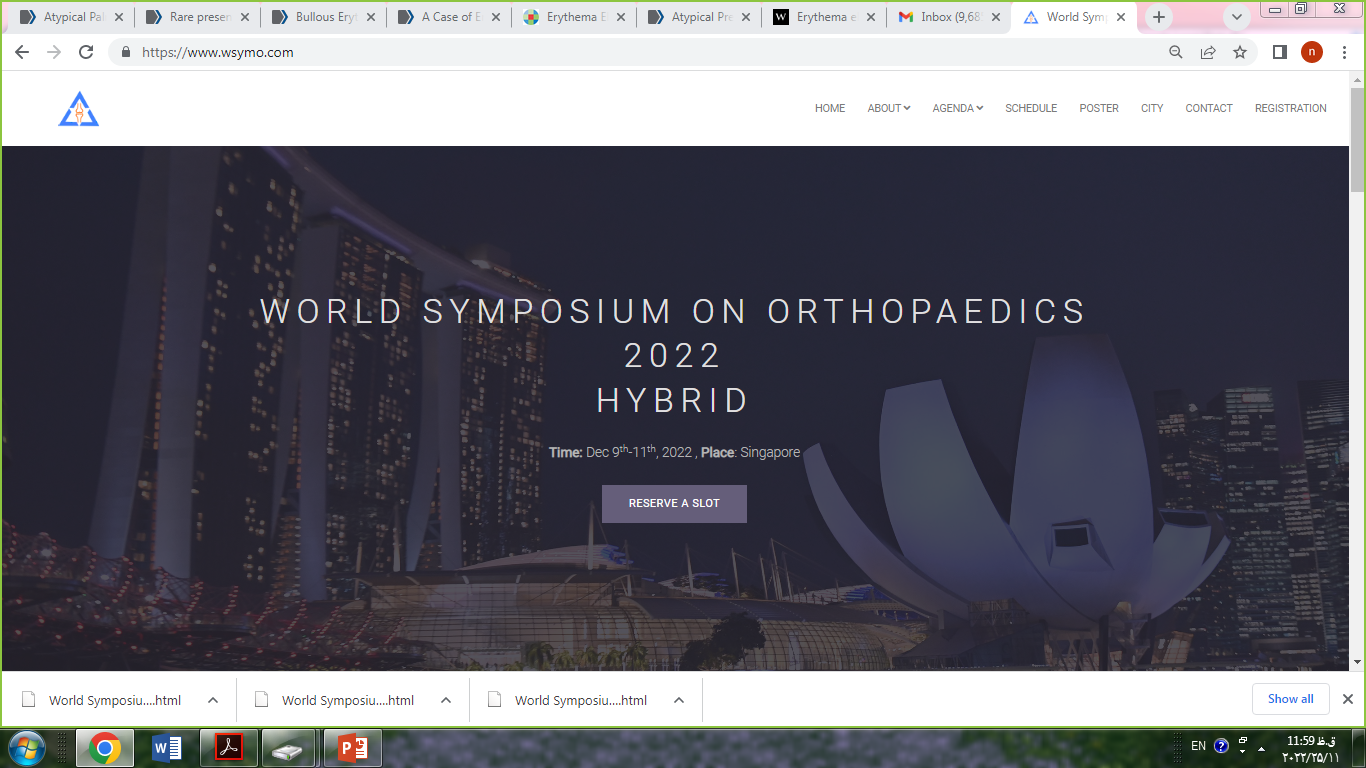 World Symposium on Orthopaedics 2022
9
Fakhreddin Sabooniha
9 December 2022
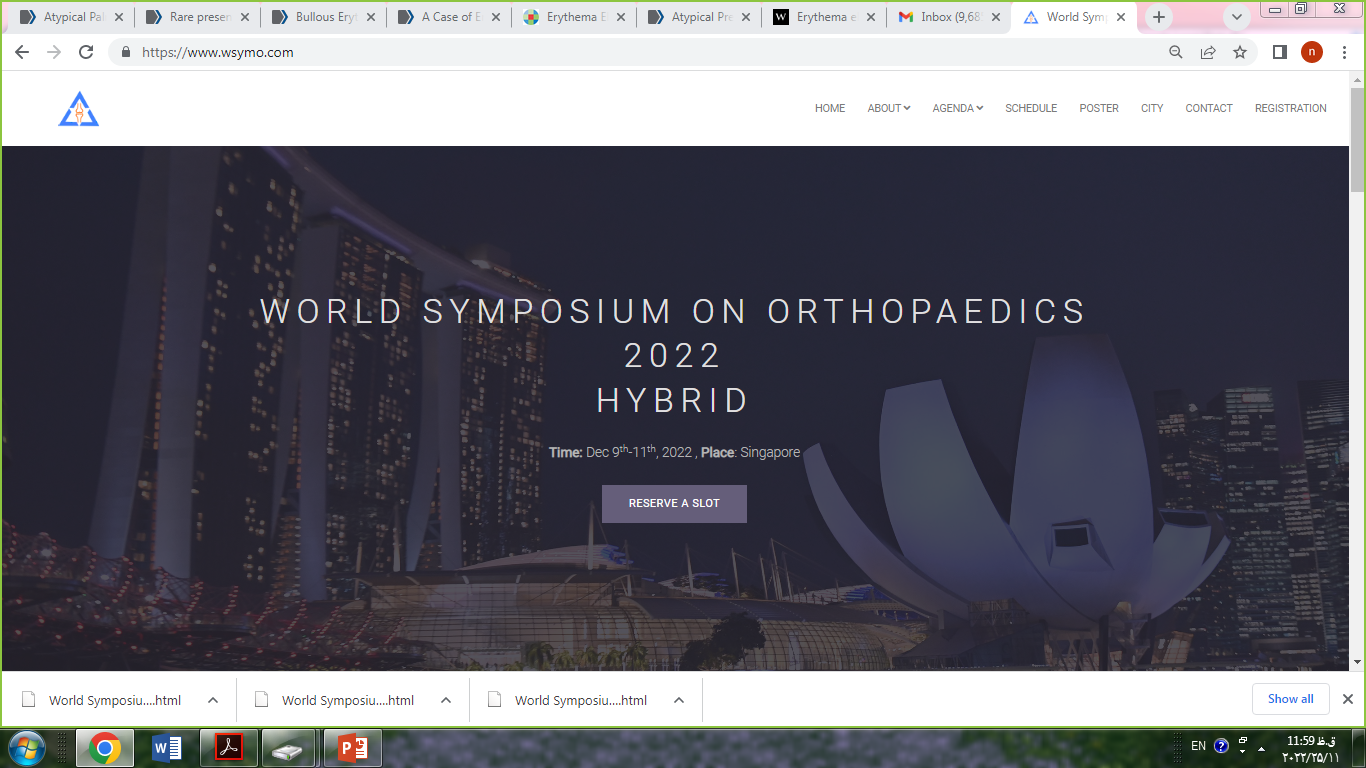 Histopathology:
World Symposium on Orthopaedics 2022
Early Lesions:
                         ● neutrophilic infiltrates within the upper and mid dermis + some eosinophils ( Fig.2A)

  More mature lesions : 
                         ● involvement of papillary and perifollicular adventitial dermis
                         ● granulation tissue
                         ● perivascular concentric/ storiform fibrosis ( Fig.2B)
                         ● mixed inflammation → predominantly neutrophils
 Late stage :
                         ● fibrinoid necrosis /fibrosis of capillary walls
                         ● intracellular lipidosis ( extracellular cholesterolosis )
10
Fakhreddin Sabooniha
9 December 2022
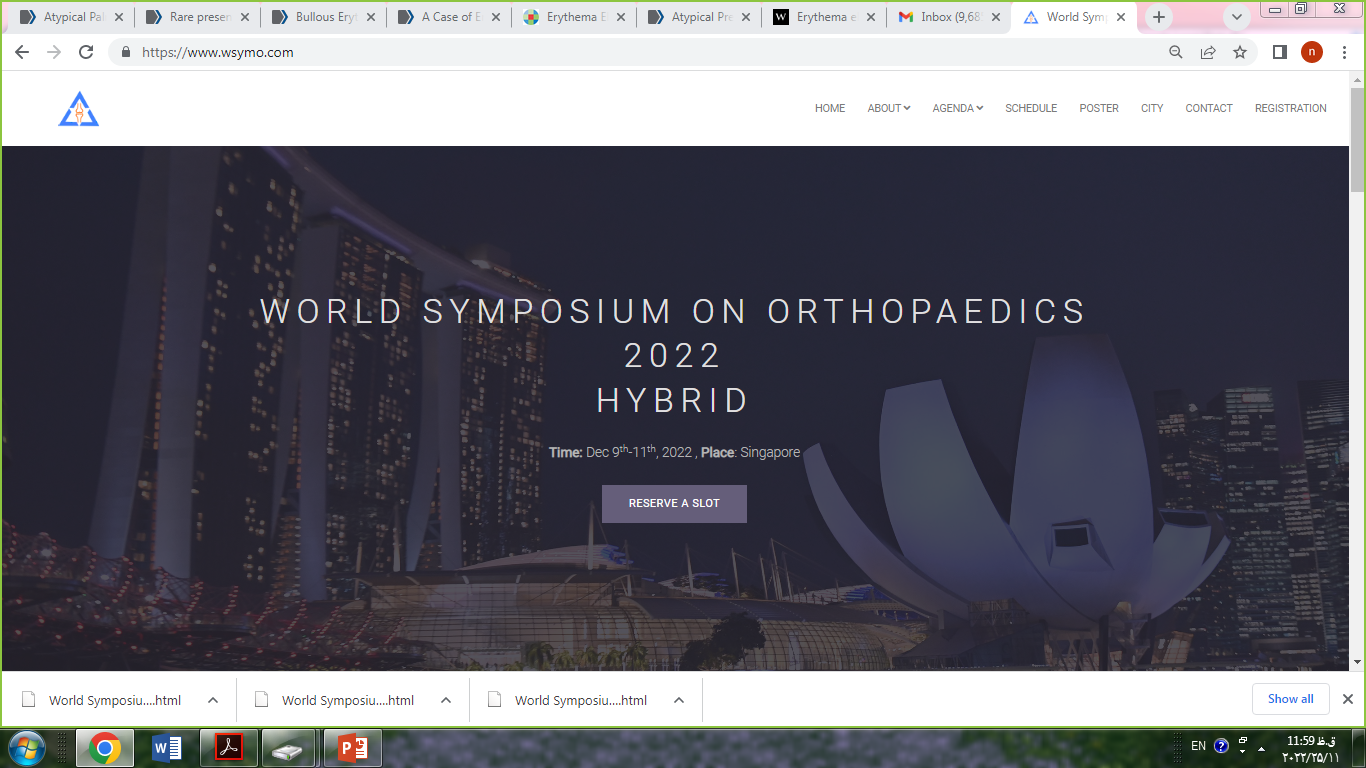 World Symposium on Orthopaedics 2022
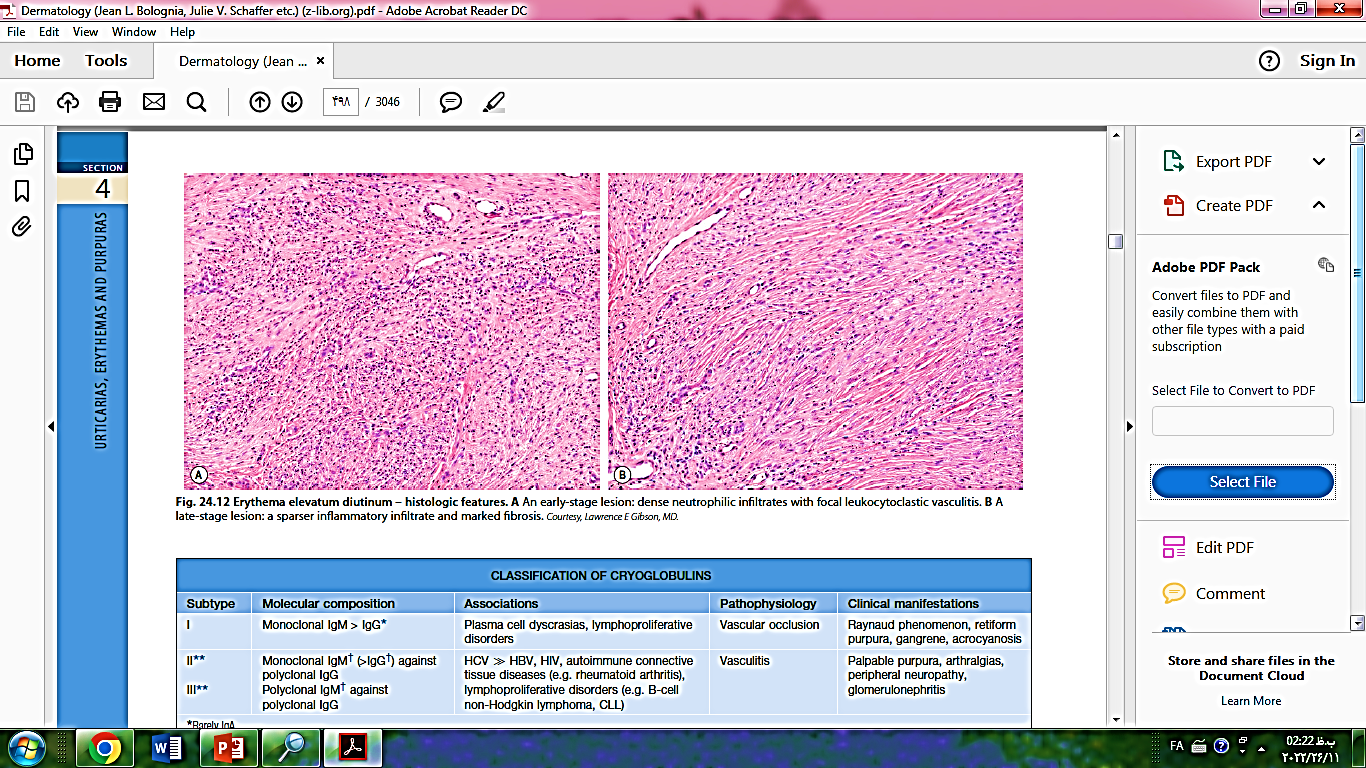 Fig.2. Erythema Elevatum Diutinum-histologic Features. A An early stage lesion : dense neutrophilic infiltrates with focal leukocytoclastic vasculitis. B late-stage lesion: a sparser inflammatory infiltrate marked fibrosis.
Wetter DA, Dutz JP, Shinkai K, Fox LP (2018) Cutaneous vasculitis. In: Bolognia JL, Schaffer JV, Cerroni L (eds) Dermatology, 4th edn. Elsevier, p424. Courtesy, Lawrence E Gibson, MD
11
Fakhreddin Sabooniha
9 December 2022
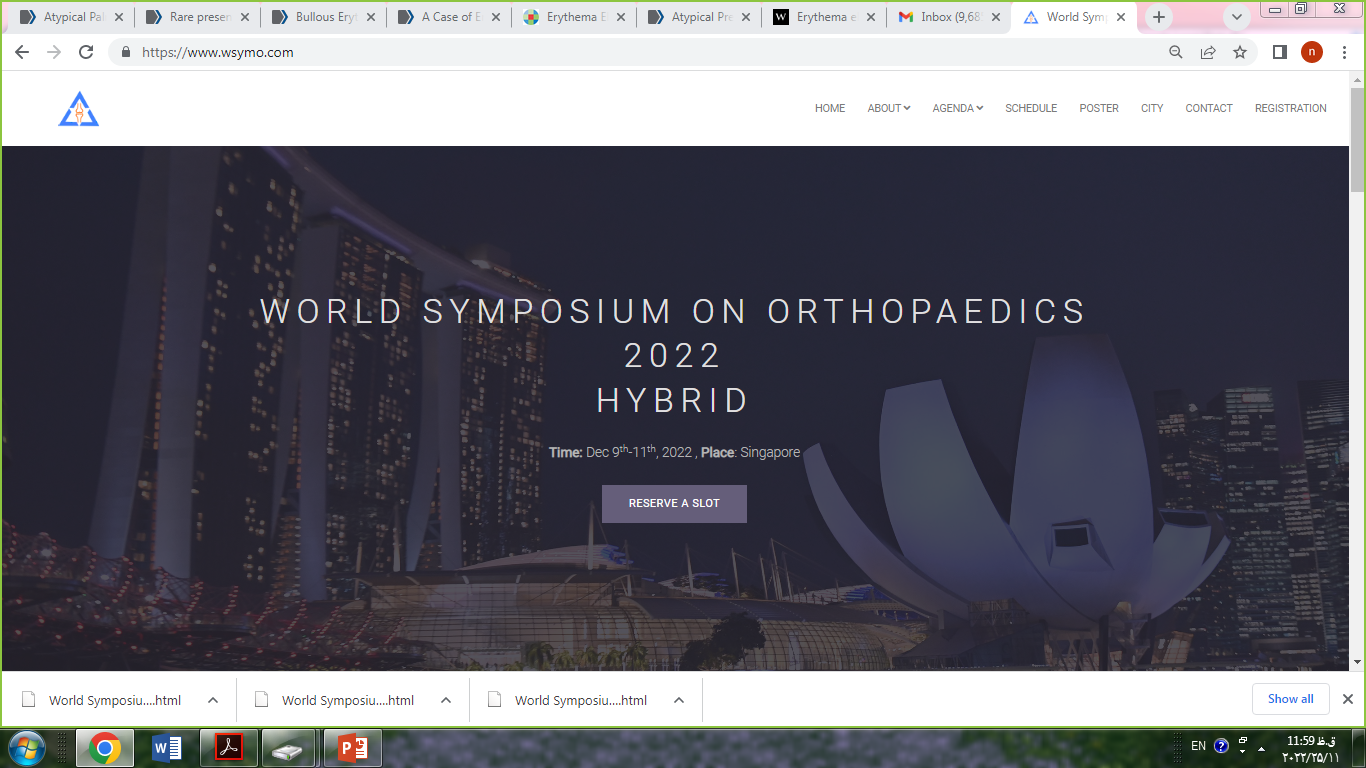 World symposium on Orthopaedics 2022
Treatment:
         Dapsone :
                              ►  Treatment of choice ( 100-300 mg /day )
                              ►  Mechanism : 
                                               -  antibacterial agent  :  inhibits bacterial synthesis of dihyrofolic acid →nucleic acid inhibition
                                               -  anti-inflammatory agent myeloperoxidase-H2O2-halide-mediated cytotoxic system in 
                                                  polymorphonucleocytes→ prevents accumulation of hypochlorous acid → reduces tissue damage
                               ►  may be  effective  on extracutaneous symptoms ( arthralgia ,ocular )
                               ►  often ineffective on fibrotic nodular EED→ most advantageous in early EED
                               ►  response to therapy may be dose dependent
                               ►  reduction in size of lesions within first few months   
                                      
                            
 
     treatment of underlying disorder
11
Fakhreddin Sabooniha
9 December 2022
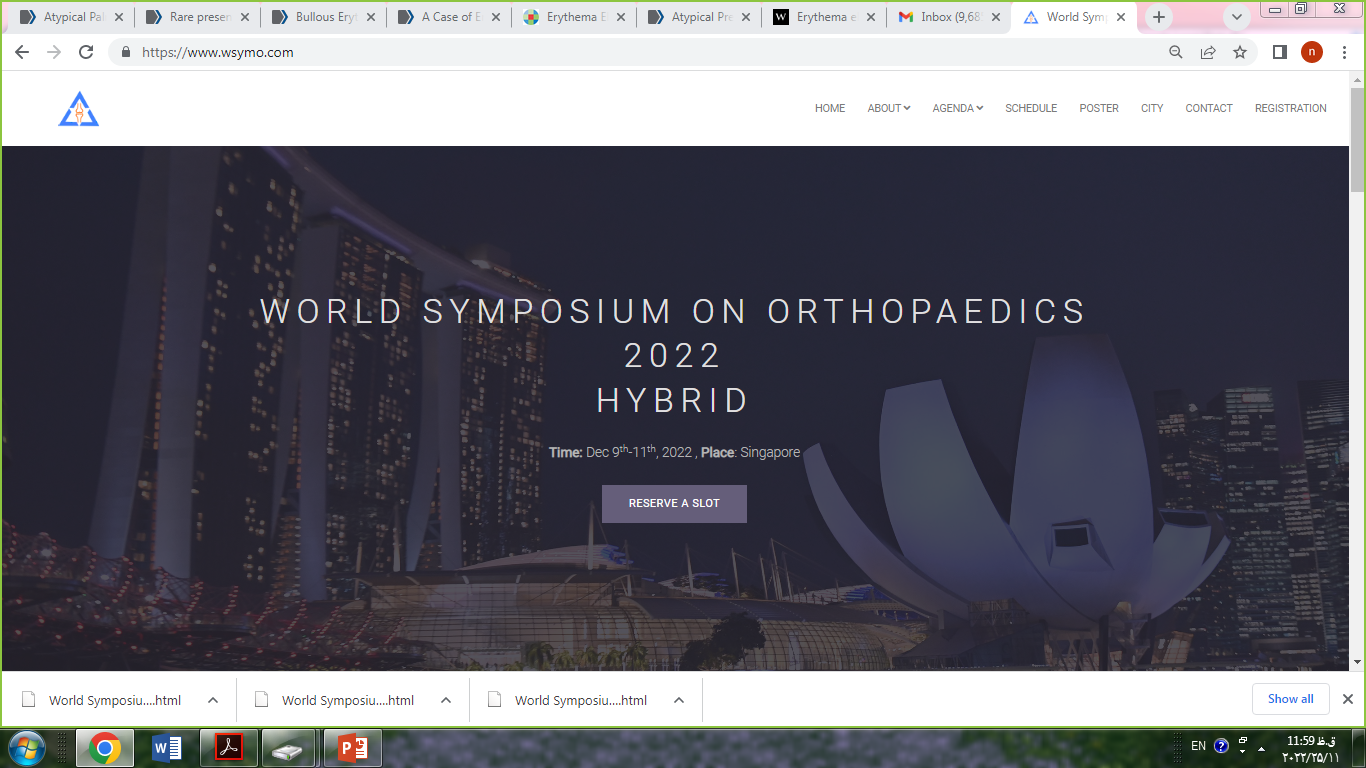 World symposium on Orthopaedics 2022
Differential Diagnosis → depends on the stage of the disease:

                                                                                             ○   sweet syndrome
                                                                                        ○   granuloma annulare
                                                                                        ○   tuberous xanthomas
                                                                                        ○   granuloma faciale
                                                                                        ○   rheumatoid nodule
                                                                                        ○  dermatofibroma/dermatofibrosarcoma protuberans
13
Fakhreddin Sabooniha
9 December 2022
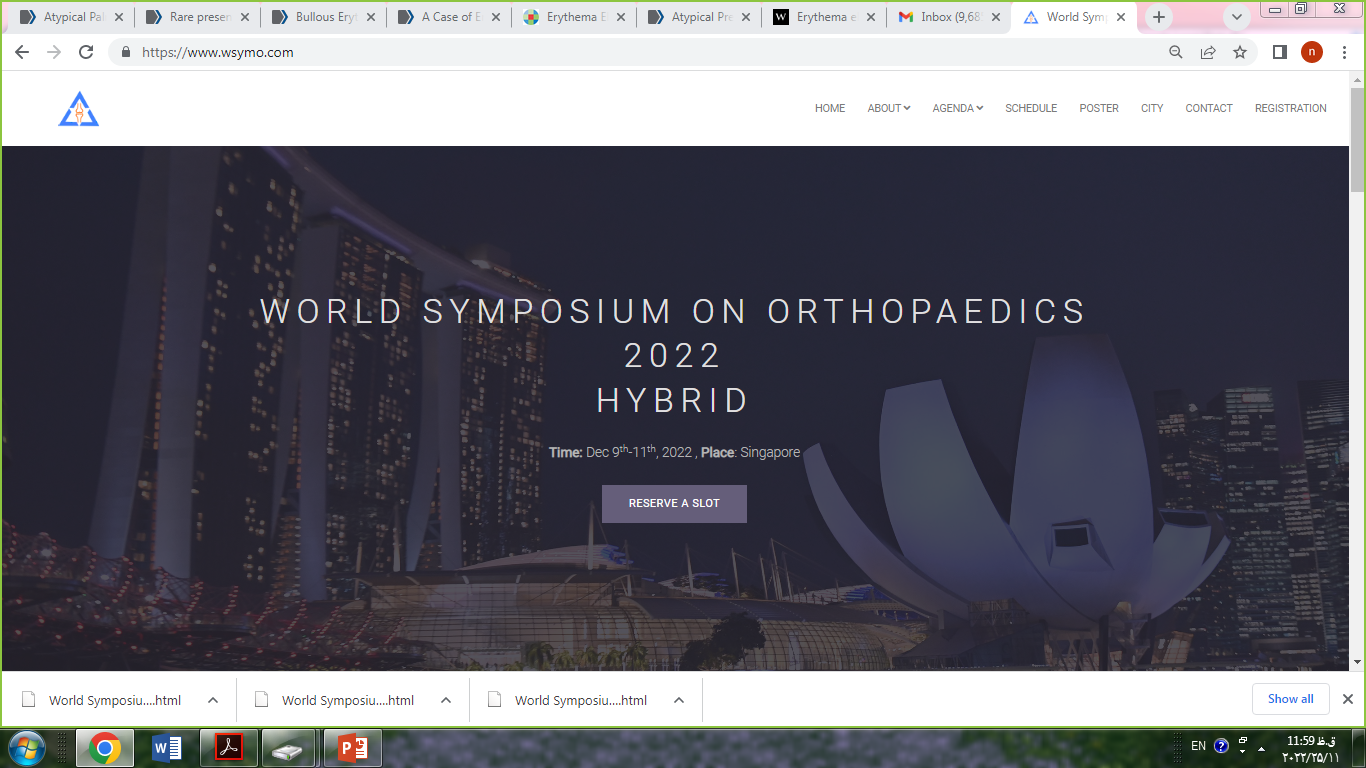 World Symposium on Orthopaedics 2022
Fig.3.Morphologic approach to the patient with suspected cutaneous vasculitis.ANCA,antineutrophil cytoplasmic antibodies;CSVV,cutaneous small vessel vasculitis;DIF,direct immunofluorescenceWetter DA, Dutz JP, Shinkai K, Fox LP (2018) Cutaneous vasculitis. In: Bolognia JL, Schaffer JV, Cerroni L (eds) Dermatology, 4th edn. Elsevier, p437
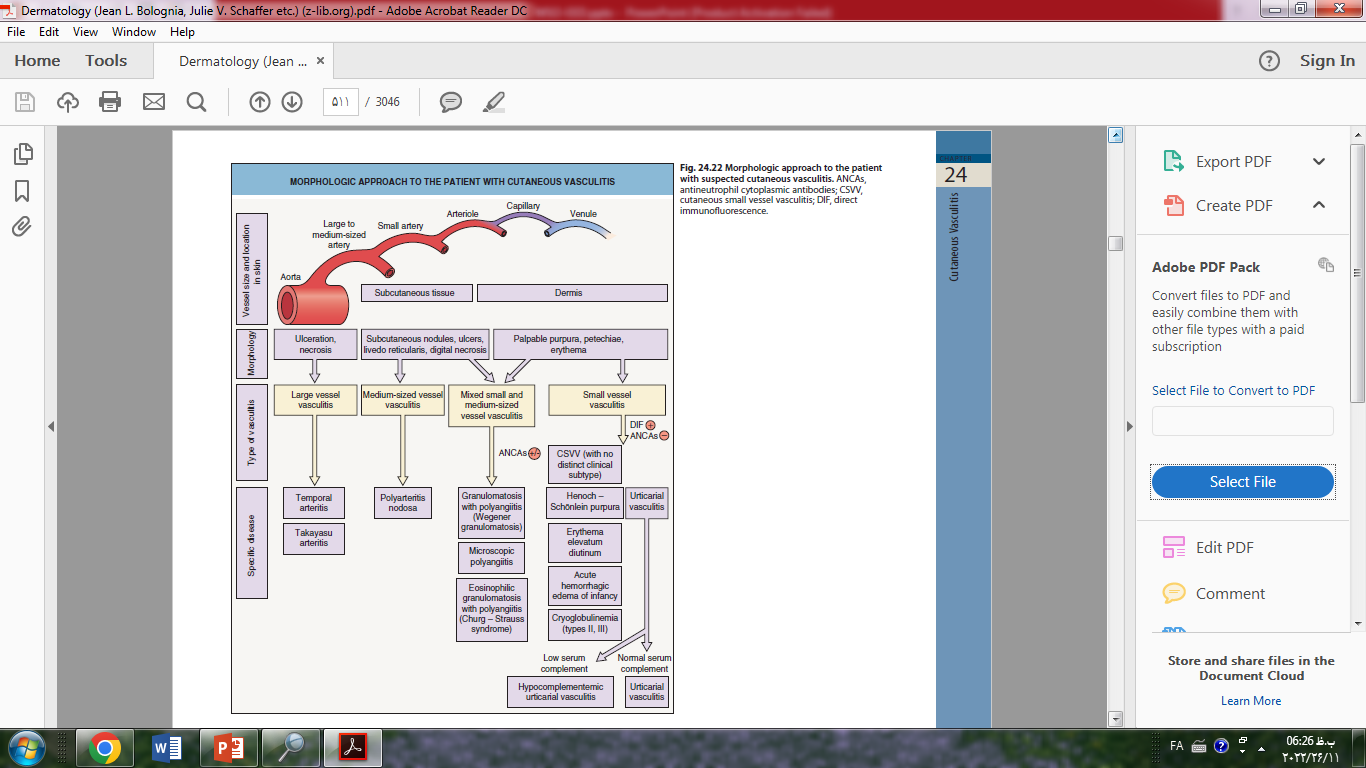 Erythema
Elevatum
Diutinum
14
Fakhreddin Sabooniha
9 December 2022
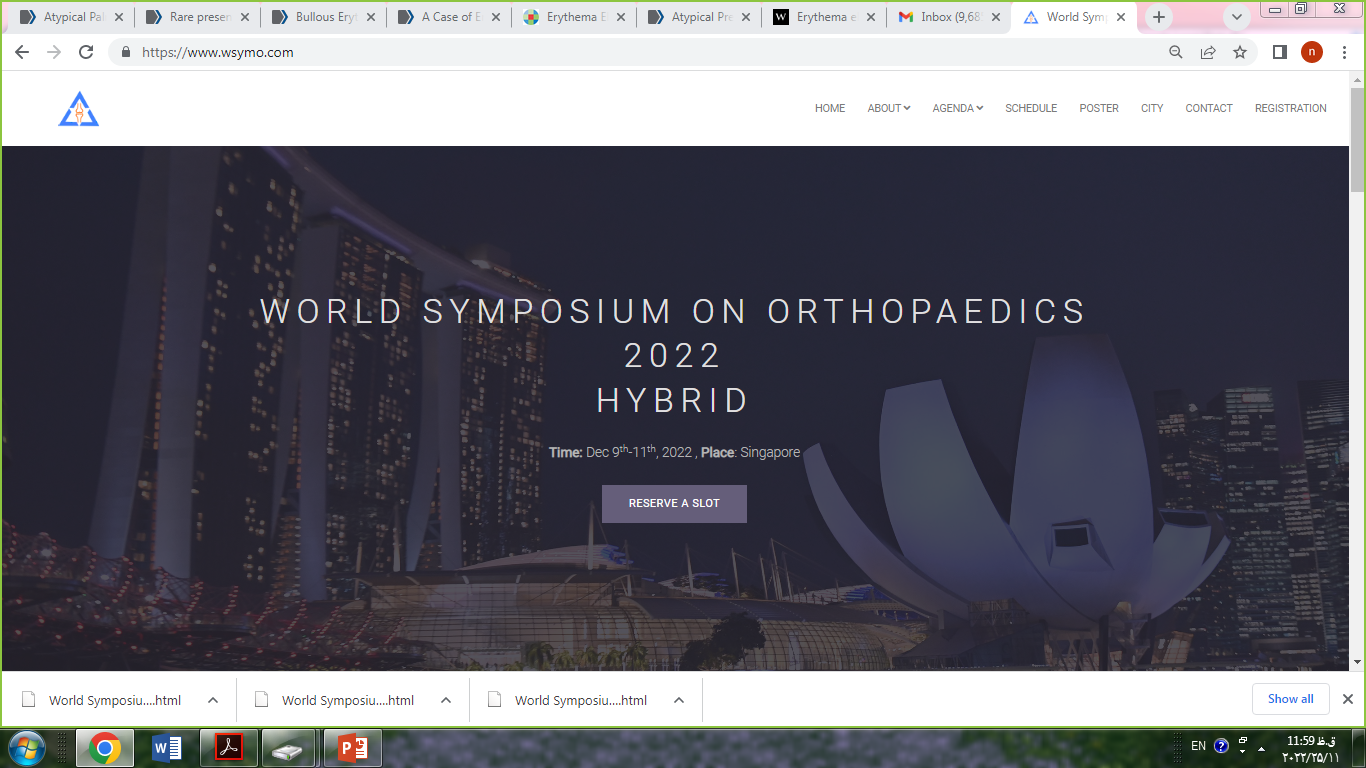 World Symposium of Orthopaedics 2022
Case Presentation: 
 a 32-year-old otherwise healthy man presented with an 8-year tender refractory skin lesion on right middle finger
 well-defined firm red-brown plaque with some nodularity measuring about 2 × 2 cm both in length and width ( Fig 4)
 just on the extensor surface of proximal interphalangeal joint
 started as a small red plaque that reached to its current size within 1 year
 Other examinations were unremarkable
 He was not smoker and reported no alcohol or illicit drug use
 family history → polymyalgia rheumatica in his mother
 no response to local treatments and also oral corticosteroids
 a non-diagnostic biopsy 3 years ago
15
Fakhreddin Sabooniha
9 December 2022
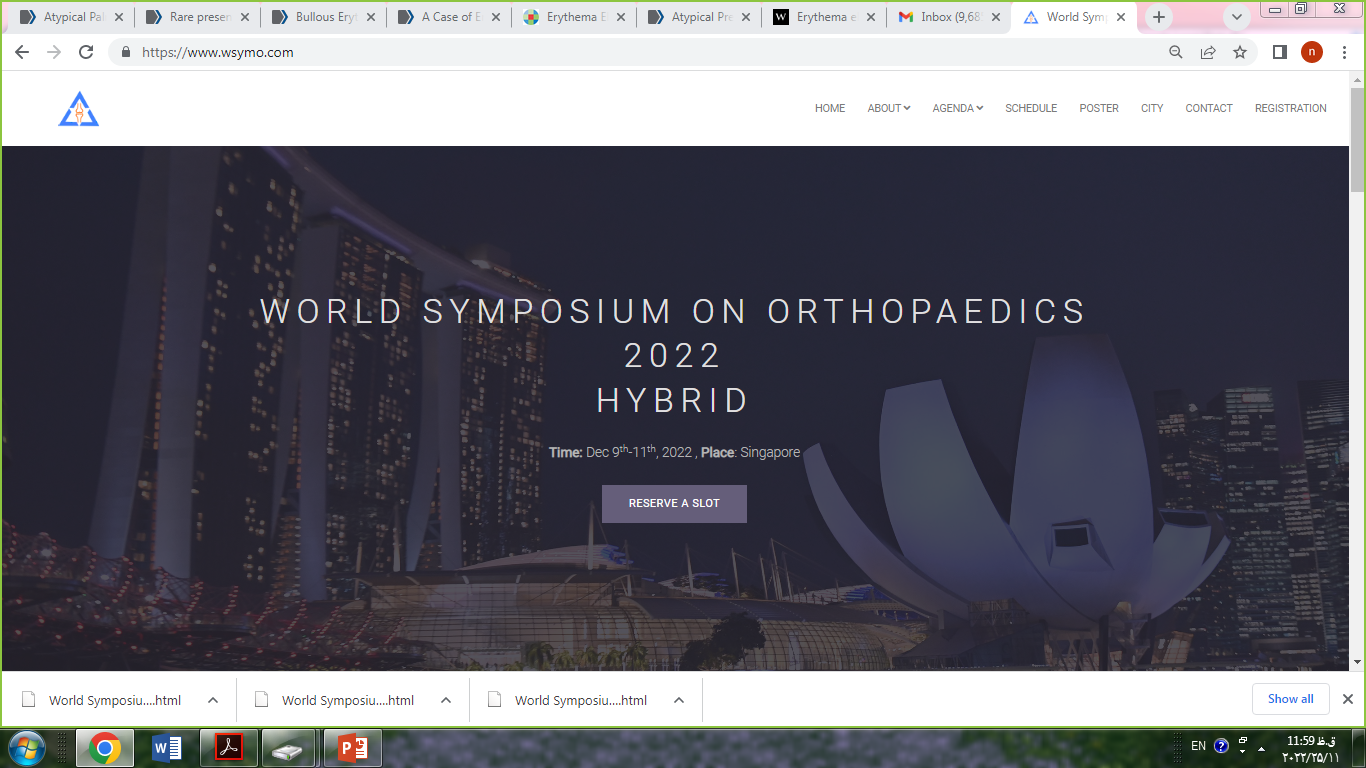 World Symposium on Orthopaedics 2022
CBC ,U/A,ESR and CRP →normal
HIV,HCV,HBV serology → negative
 ANA ,ANCA , RF, anti CCP,antiphospholipid antibodies →negative
CXR → normal
 no monoclonal band was detected
 a clinical diagnosis of EED was made based on :
                                                                                        ○ location
                                                                                        ○ color and appearance
                                                                                        ○ refractoriness to common treatments
                                                                                        ○ familial history of autoimmune diseases
 dapsone 100 mg BID started → significant resolution of the lesion within 2 weeks → no recurrence after 3 years( Fig.5&6)
16
Fakhreddin Sabooniha
9 December 2022
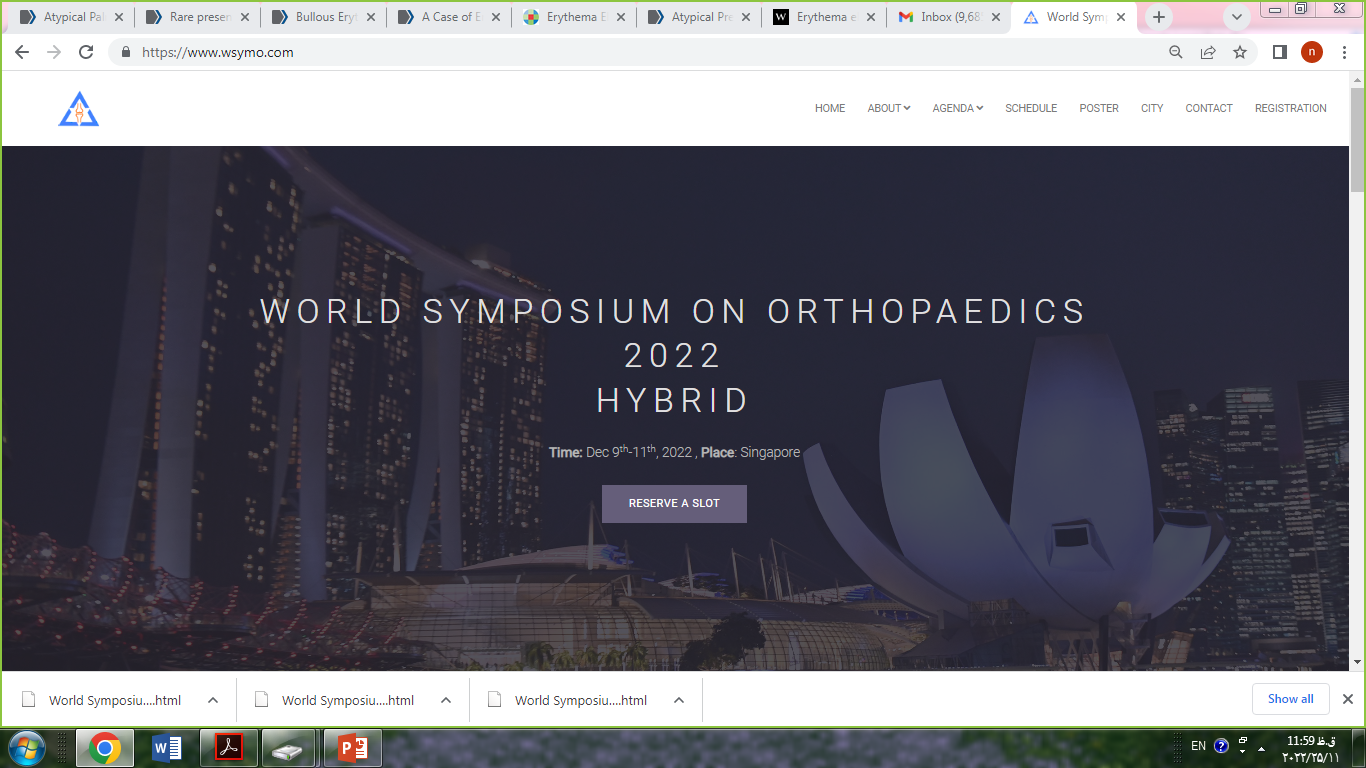 World symposium on Orthopedics 2022
17
Fakhreddin Sabooniha
9 December 2022
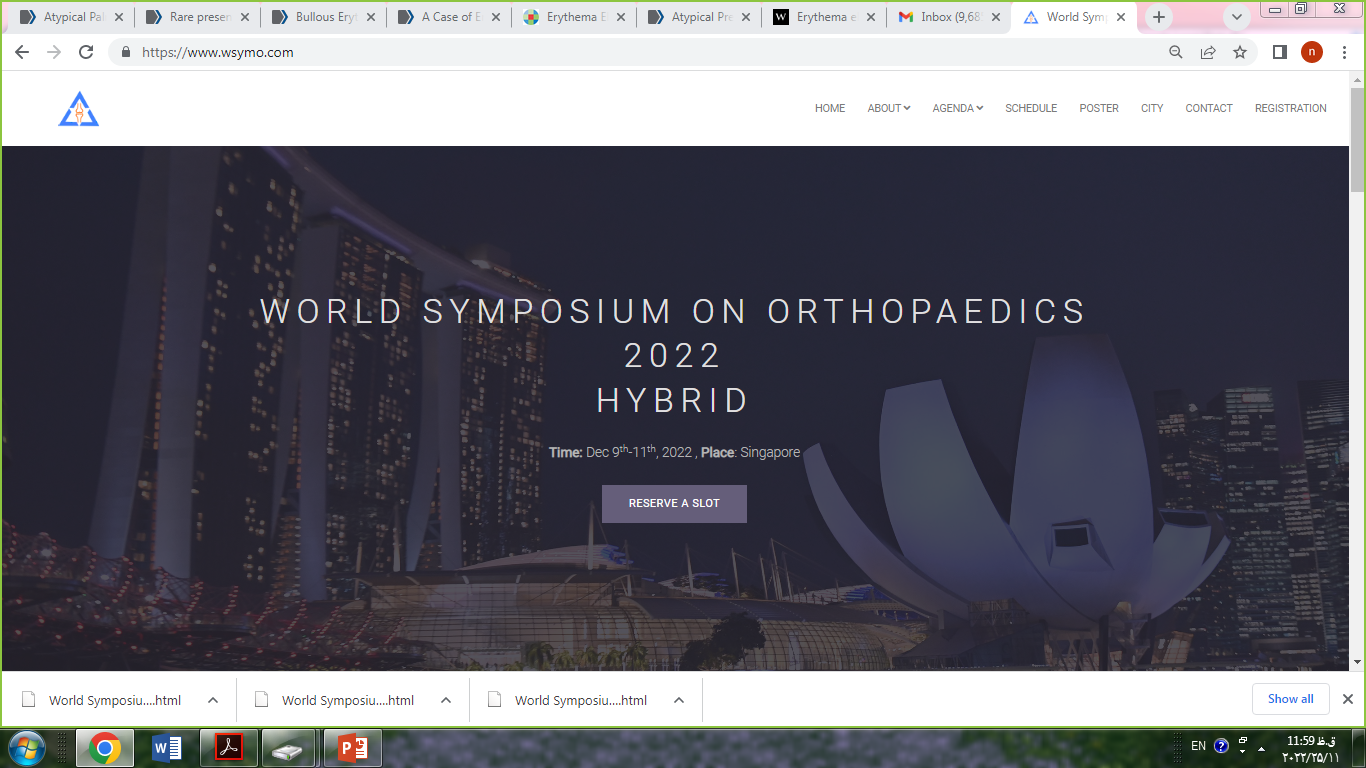 World  Symposium on Orthopaedics 2022
Fig5. Significant reduction of the size of the lesion during treatment
First week
Second week
18
Fakhreddin Sabooniha
9 December 2022
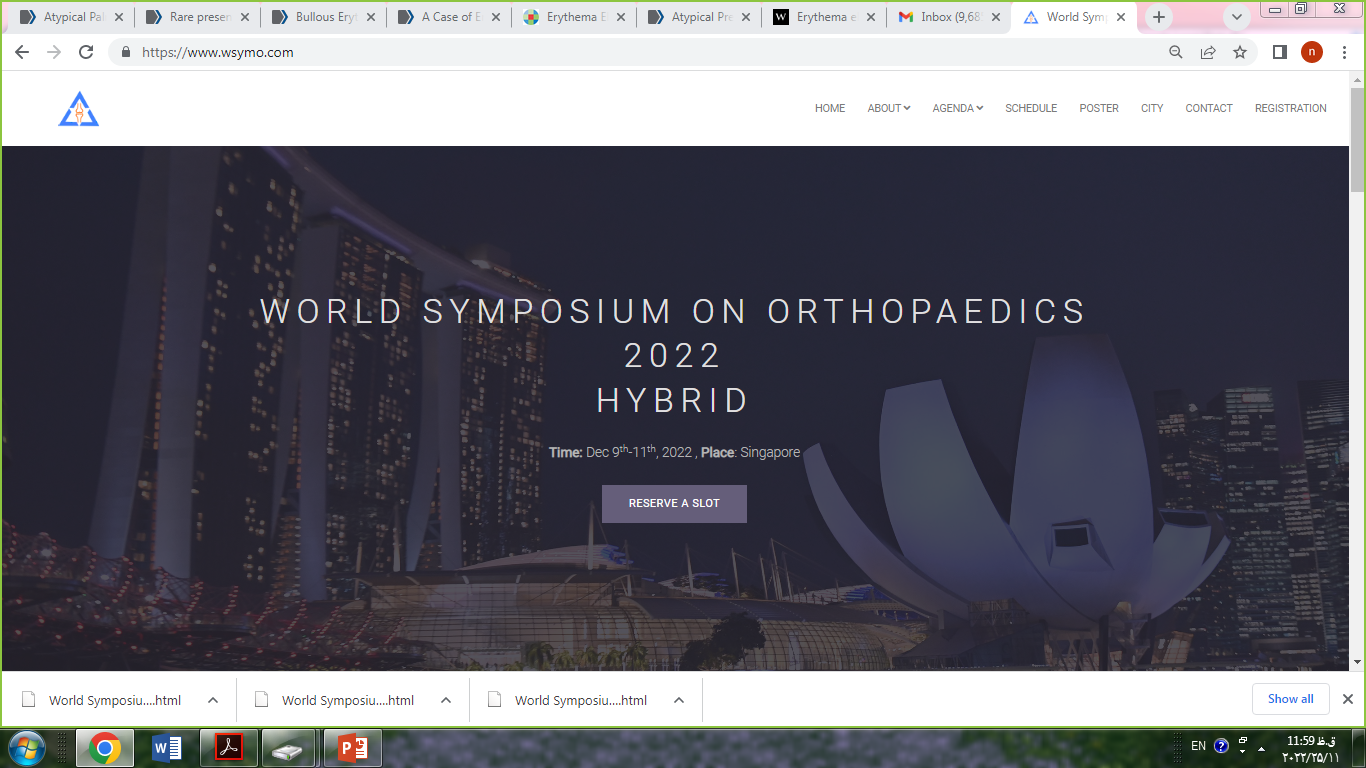 World Symposium on Orthopaedics 2022
Fig 6. Near-complete resolution of the lesion after 2 weeks of treatment with dapsone 100 mg BID without any recurrence after 3 years of follow-up
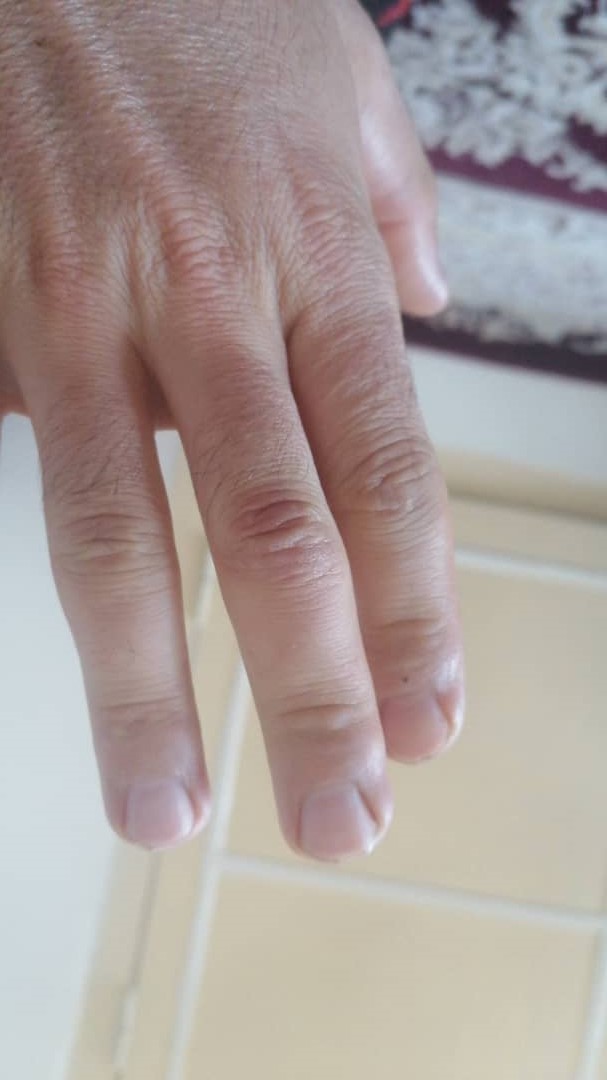 19
Fakhreddin Sabooniha
9 December 2022
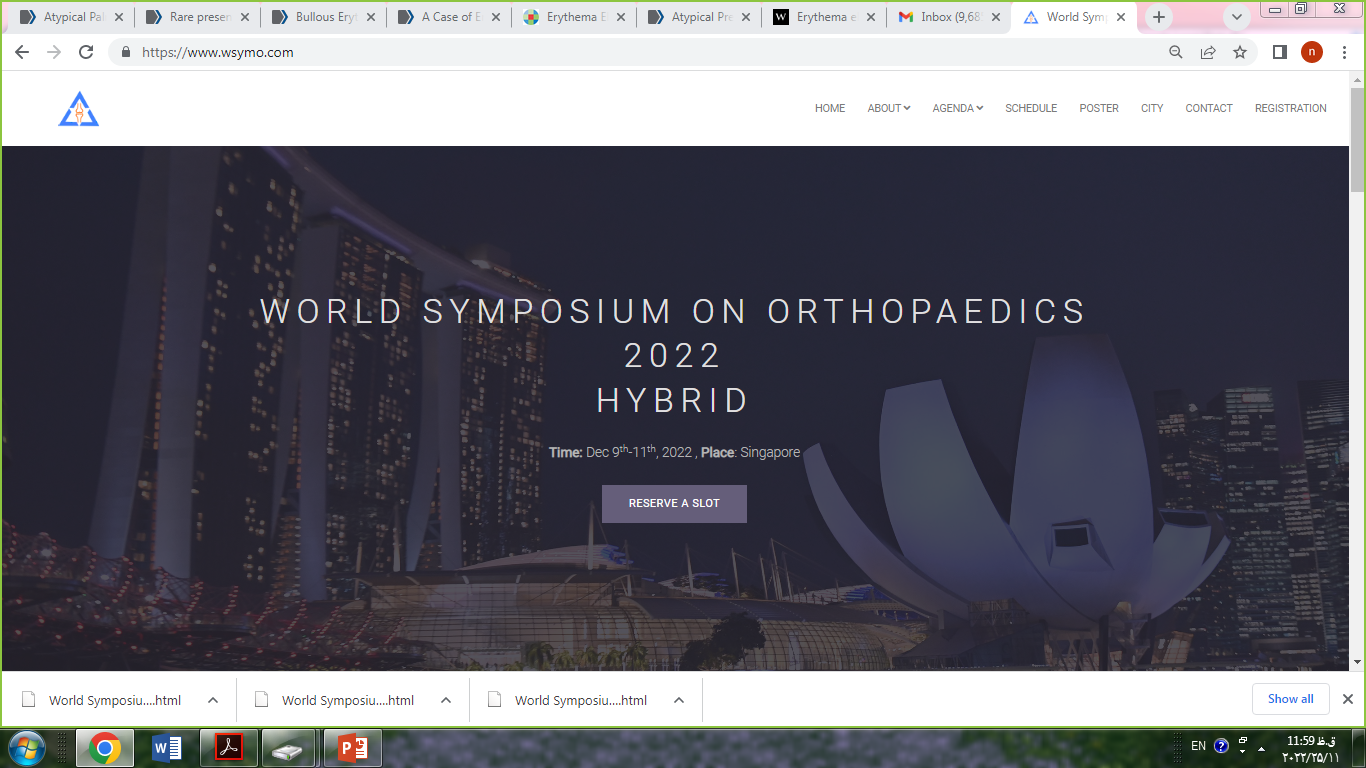 World Symposium on Orthopaedics 2022
Clinical Pearls:
    
  EED should be considered in DDx of any refractory lesion on characteristic skin sites due to:
                                                                                                                   ○ atypical presentations
                                                                                                                   ○ its rarity
                                                                                                                   ○ protracted and insidious course → mimics other skin lesions
need for searching underpinning and associated conditions :
                                                                                                                    ○ occult malignancies ( IgA paraproteinemia, leukemia ,etc.)
                                                                                                                    ○ autoimmune disorders ( RA ,SLE ,…)
                                                                                                                    ○  infections   ( HIV , HCV, HBV , TB ,…)
                                                                                                                    ○  ophthalmologic examination
Dramatic response to dapsone in most cases ( not all cases) irrespective to underlying causes
20
Fakhreddin Sabooniha
9 December 2022
Important propositions:
Is EED an epiphenomenon and therefore a final common pathway of various heterogenous diseases or a distinct entity?
1- a broad spectrum of unrelated conditions (from streptococcal infection to hematologic malignancies ) could lead to unified and characteristic histopathological features consistent with a immune-mediated small- vessel cutaneous vasculitis known as EED

2-Despite of the absolute rarity of the disease itself, the numbers of atypically presented cases are relatively large in proportion to typical cases 

3- irrespective of the underlying conditions, most cases respond very well to treatment with dapsone but the reverse is not true. Namely, very likely dapsone is not effective in the treatment of diseases such as tuberculosis,HIV,leukemia and etc.
20
Fakhreddin Sabooniha
9 December 2022
Conclusion:

 To conclude, all these expressions argue in favor of the consideration of EED as an epiphenomenon rather than a distinct entity

It should be emphasized that previous knowledge about this diversi-colored disease has important clinical implications because of the failure of common local and systemic treatments (e.g., corticosteroids), dramatic response to sulfone drugs such as dapsone or sulfapyridine, and requirement for the screening of the potential underlying diseases.
21
Fakhreddin Sabooniha
9 December 2022
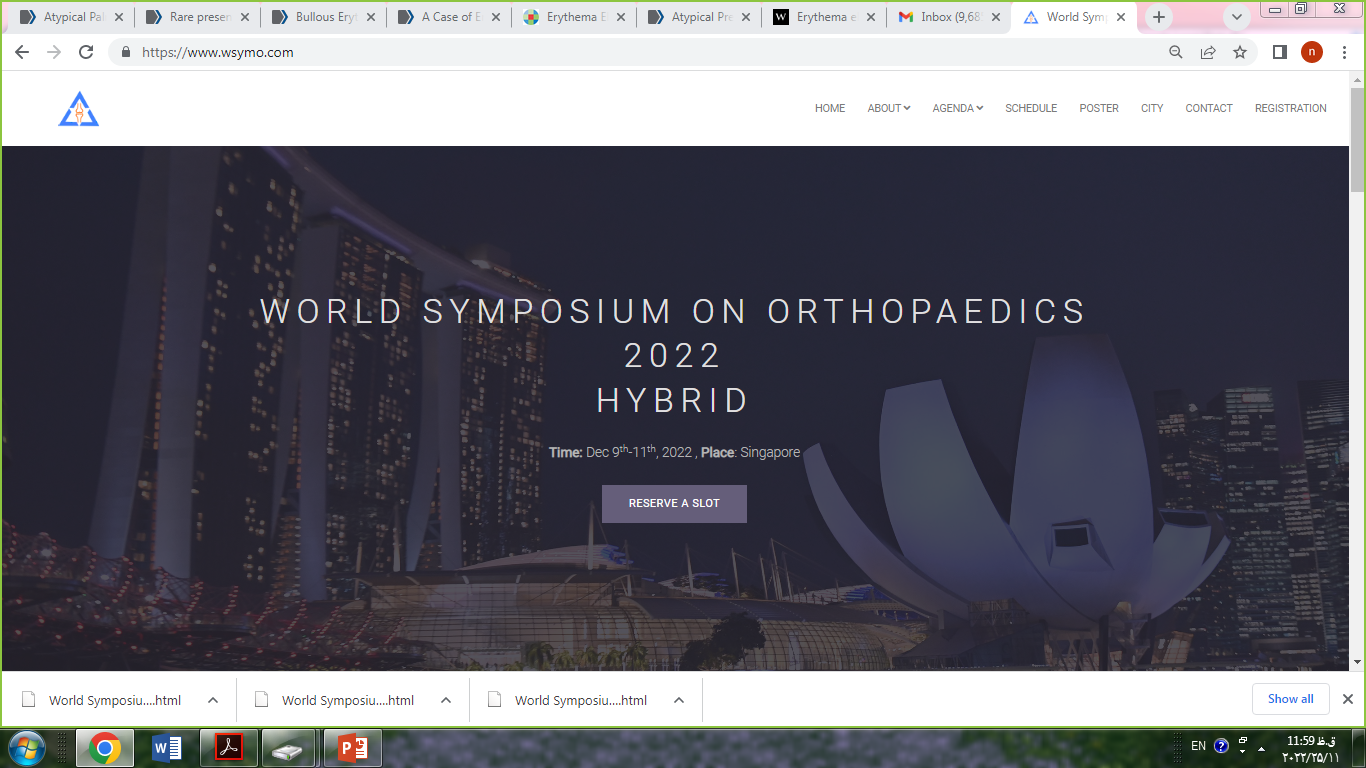 World Symposium on Orthopaedics 2022
References:
1-Wetter DA, Dutz JP, Shinkai K, Fox LP (2018) Cutaneous vasculitis. In: Bolognia JL, Schaffer JV, Cerroni L (eds) Dermatology, 4th edn. Elsevier, pp 422-437. Courtesy, Lawrence E Gibson, MD
2-Stone JH (2021) Immune complex –mediated small vessel vasculitis. In: Firestein and Kelley’s textbook of Rheumatology, vol 2, 11th edn. Elsevier, p 1657
3-Keyal U, Bhatta AK, Liu Y (2017) Erythema elevatum diutinum involving palms and soles: a case report and literature review. Am J Transl Res Apr. 9(4):1956–1959
4-Collier PM, Neill SM, Branfoot AC, Staughton RC (1990) Erythema elevatum diutinum—a solitary lesion in a patient with rheumatoid arthritis. Clin Exper Dermatol 15:394–395
5-Shimizu S, Nakamura Y, Togawa Y, et al. Erythema elevatum diutinum with primary Sjögren syndrome associated with IgA antineutrophil cytoplasmic antibody. Br J Dermatol 2008; 159:733.
6-Grabbe J, Haas N, Möller A, Henz BM. Erythema elevatum diutinum--evidence for disease-dependent leucocyte alterations and response to dapsone. Br J Dermatol 2000; 143:415.
22
Fakhreddin Sabooniha
9 December 2022
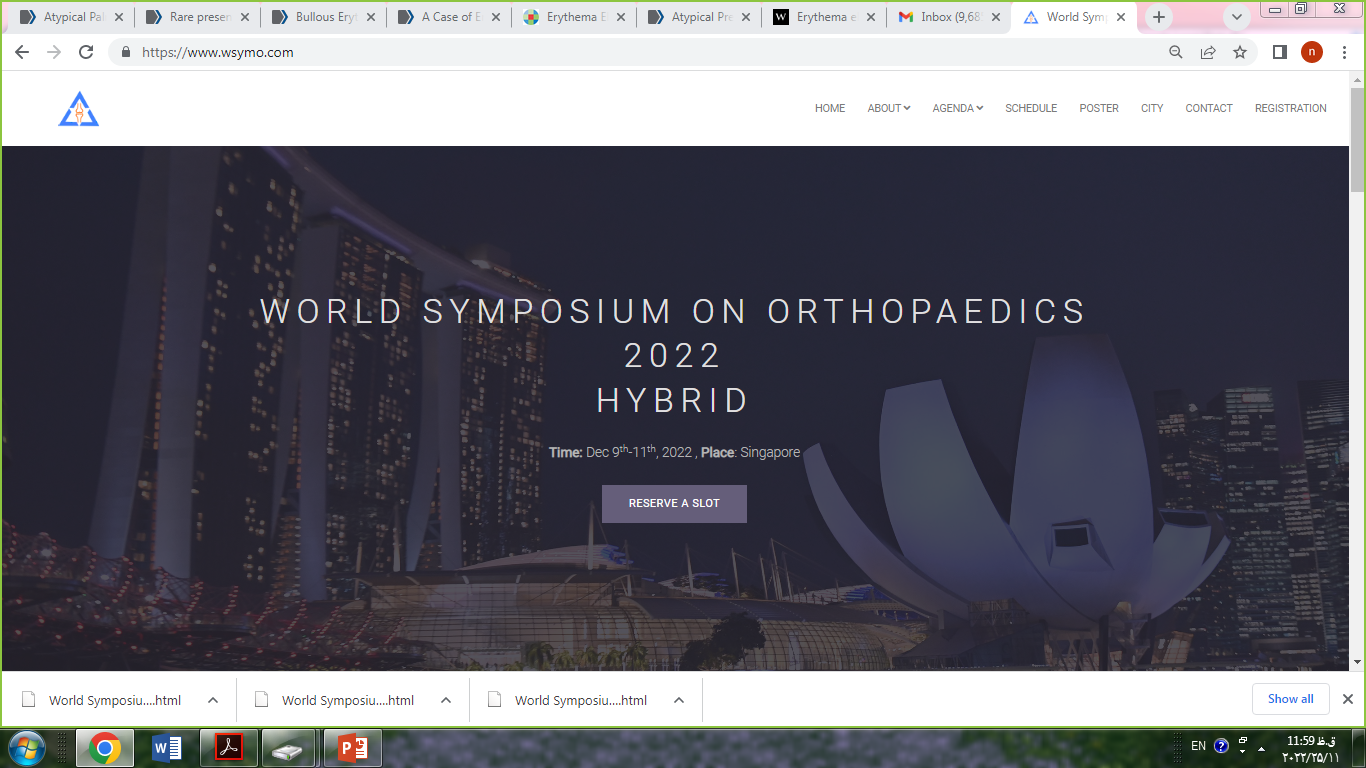 World symposium on Orthopaedics 2022
7-Kimura H, Hayashi R, Tsuchida Y, et al. The role of IL-8 in skin lesions of a patient with erythema elevatum diutinum. J Eur Acad Dermatol Venereol 2021; 35:e396.
8-ALHetheli GI, Aljarbou OZ, ALHumidi A, AlJasser MI. Atypical Palmar Involvement with Erythema Elevatum Diutinum as a Sole Manifestation: A Report of Two Cases. Clin Cosmet Investig Dermatol 2020; 13:529.
9-Momen SE, Jorizzo J, Al-Niaimi F. Erythema elevatum diutinum: a review of presentation and treatment. J Eur Acad Dermatol Venereol 2014; 28:1594.
10-Sardiña LA, Jour G, Piliang MP, Bergfeld WF. Erythema elevatum diutinum a rare and poorly understood cutaneous vasculitis: A single institution experience. J Cutan Pathol 2019; 46:97.
11-Barzegar M, Davatchi CC, Akhyani M, et al. An atypical presentation of erythema elevatum diutinum involving palms and soles. Int J Dermatol 2009; 48:73.
12-Paugam C, Laghmari O, Renaut JJ, Barbarot S. Rare presentation of erythema elevatum diutinum. JAAD Case Rep 2018; 4:824.
13-Tomasini C, Seia Z, Dapavo P, et al. Infantile erythema elevatum diutinum: report of a vesiculo-bullous case. Eur J Dermatol 2006; 16:683.
14-Ossorio-García L, Jiménez-Gallo D, Arjona-Aguilera C, et al. Vesiculobullous variant of erythema elevatum diutinum. Clin Exp Dermatol 2017; 42:777.
15-Yalici-Armagan B, Ates-Ozdemir D, Yeter G, Atakan N. Vesiculobullous Erythema Elevatum Diutinum: a Rare Variant With Epidermolysis Bullosa Acquisita-like Immunofluorescence Findings. Dermatol Pract Concept 2022; 12:e2022077.
23
Fakhreddin Sabooniha
9 December 2022
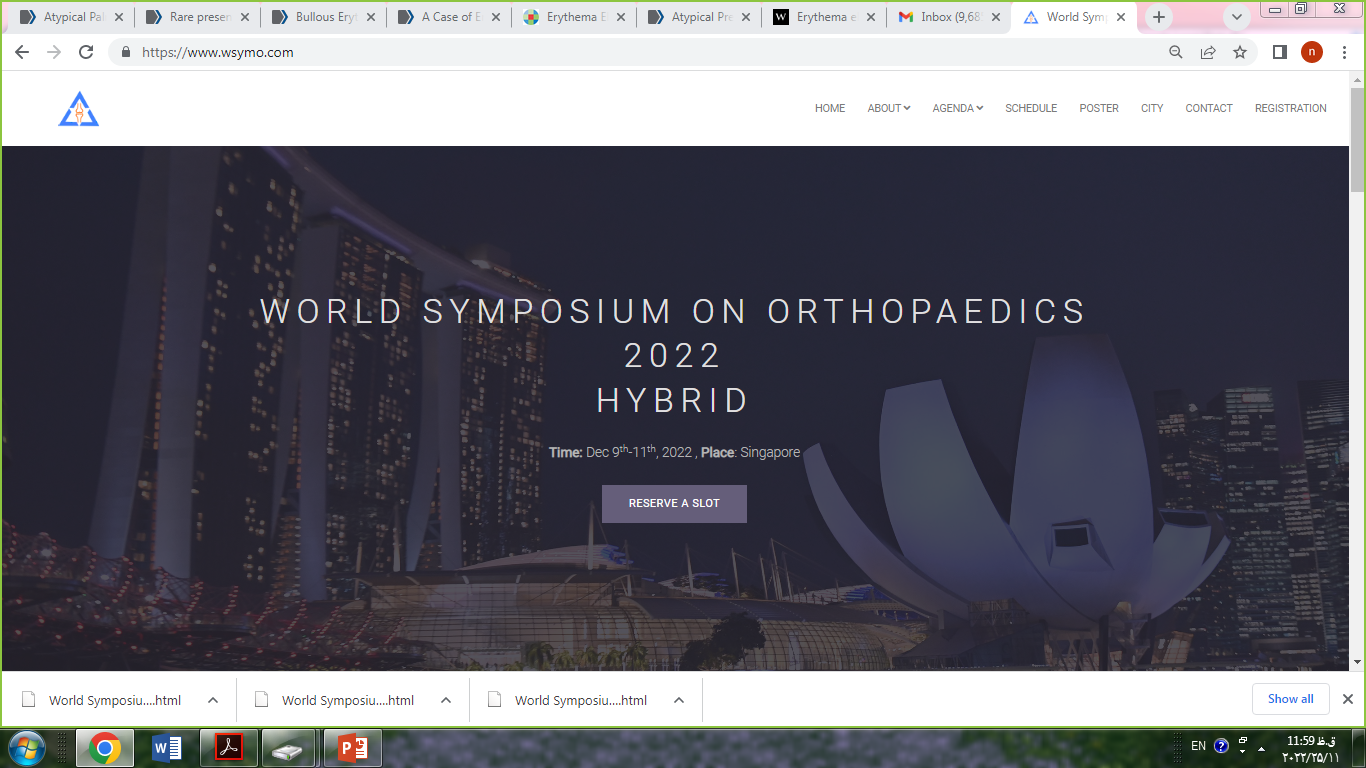 World Symposium on Orthopaedics 2022
16-Awan BE, Noda Y, Yabuno Y, et al. A Case of Erythema Elevatum Diutinum (EED) Exhibiting A Keloid-Like Appearance. Dermatol Ther (Heidelb) 2021; 11:2235.
17-Bouceiro-Mendes R, Garrido PM, Mendonça-Sanches M, et al. Erythema Elevatum Diutinum Appearing Within Old Scar Tissue. Am J Dermatopathol 2021; 43:755.
18-Aldave AJ, Shih JL, Jovkar S, McLeod SD. Peripheral keratitis associated with erythema elevatum diutinum. Am J Ophthalmol 2003; 135:389.
19-Mitamura Y, Fujiwara O, Miyanishi K, et al. Nodular scleritis and panuveitis with erythema elevatum diutinum. Am J Ophthalmol 2004; 137:368.
20-Lekhanont K, Patarakittam T, Mantachote K, et al. Progressive keratolysis with pseudopterygium associated with erythema elevatum diutinum. Ophthalmology 2011; 118:927.
21-Rover PA, Bittencourt C, Discacciati MP, et al. Erythema elevatum diutinum as a first clinical manifestation for diagnosing HIV infection: case history. Sao Paulo Med J 2005; 123:201.
22-Hirayama SA, Pinheiro CAT, Guarenti IM, Oliveira DS. Exuberant case of erythema elevatum diutinum in a patient infected with HIV and hepatitis B virus. An Bras Dermatol 2020; 95:200.
24
Fakhreddin Sabooniha
9 December 2022
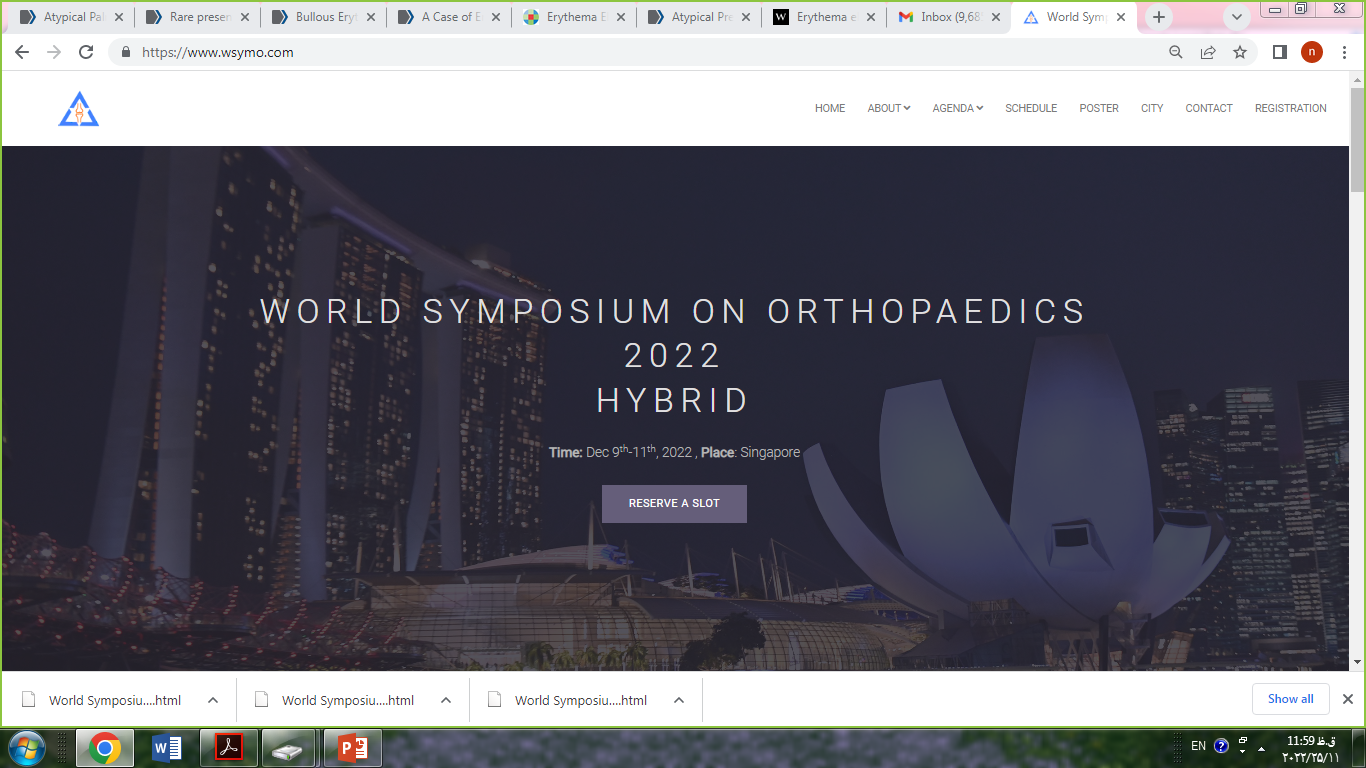 World Symposium on Orthopaedics 2022
23-Cream JJ, Levene GM, Calnan CD. Erythema elevatum diutinum: an unusual reaction to streptococcal antigen and response to dapsone. Br J Dermatol 1971; 84:393.
24-Hoy JV, Kikam A, Tyler K, et al. Unusual presentation of erythema elevatum diutinum with underlying hepatitis B infection. Cutis 2018; 101:462.
25-Sinha P, Sharma J, Tiwari S, et al. A case of multidrug-resistant tuberculosis presenting as erythema elevatum diutinum: A rare association. Indian J Dermatol Venereol Leprol 2022; 88:548.
26-Chow RK, Benny WB, Coupe RL, et al. Erythema elevatum diutinum associated with IgA paraproteinemia successfully controlled with intermittent plasma exchange. Arch Dermatol 1996; 132:1360.
27-Delaporte E, Alfandari S, Fenaux P, et al. Erythema elevatum diutinum and chronic lymphocytic leukemia. Clin Exp Dermatol 1994; 19:188.
28-Futei Y, Konohana I. A case of erythema elevatum diutinum associated with B-cell lymphoma: a rare distribution involving palms, soles and nails. Br J Dermatol 2000; 142:116.
29-Patnala GP, Sunandini AP, Rayavarapu R, Yandapalli PS. Erythema elevatum diutinum in association with IgA monoclonal gammopathy: A rare case report. Indian Dermatol Online J 2016; 7:300.
25
Fakhreddin Sabooniha
9 December 2022
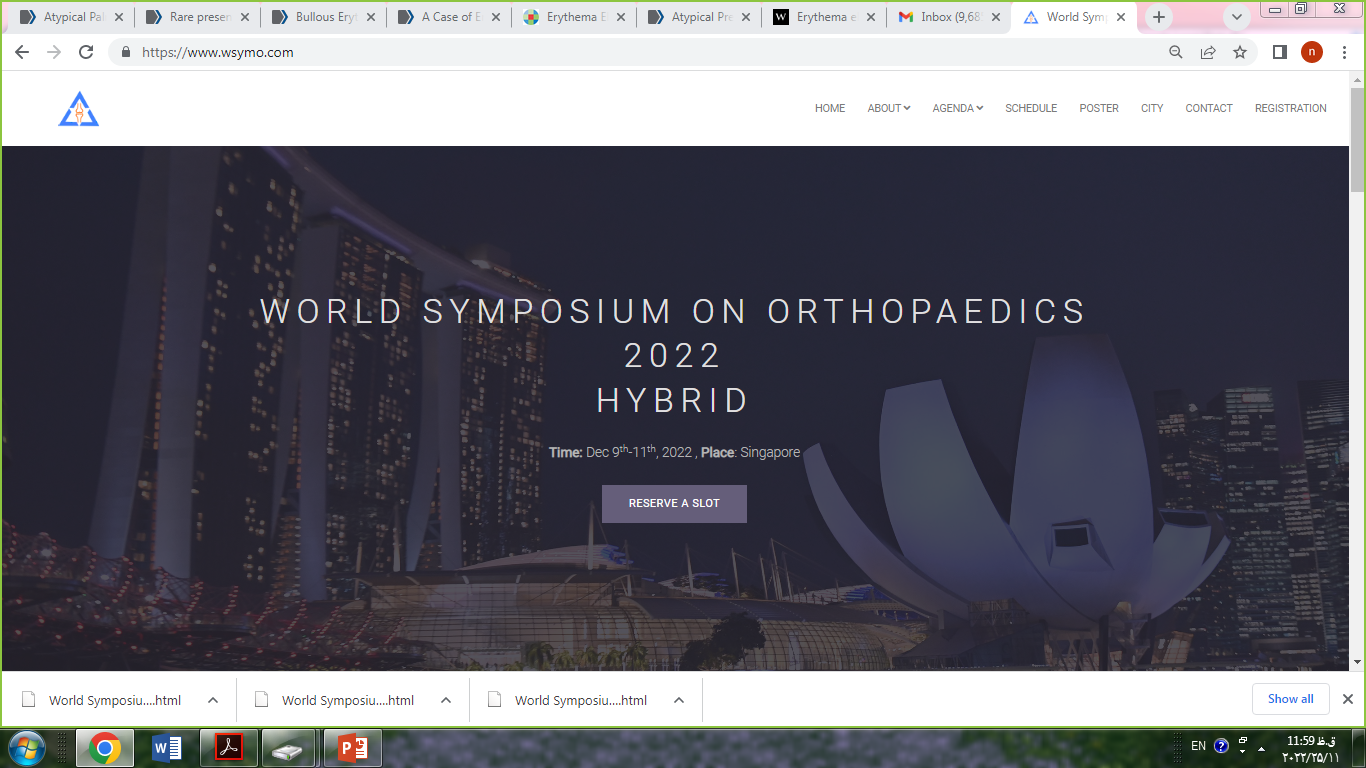 World Symposium on Orthopaedics 2022
30-Walker KD, Badame AJ. Erythema elevatum diutinum in a patient with Crohn's disease. J Am Acad Dermatol 1990; 22:948.
31-Nakajima H, Ikeda M, Yamamoto Y, Kodama H. Erythema elevatum diutinum complicated by rheumatoid arthritis. J Dermatol 1999; 26:452.
32-Collier PM, Neill SM, Branfoot AC, Staughton RC. Erythema elevatum diutinum--a solitary lesion in a patient with rheumatoid arthritis. Clin Exp Dermatol 1990; 15:394.
33-Rodriguez-Serna M, Fortea JM, Perez A, et al. Erythema elevatum diutinum associated with celiac disease: response to a gluten-free diet. Pediatr Dermatol 1993; 10:125.
34-Kwon JL, Sigal AC, Bossenbroek NM. Erythema elevatum diutinum in association with celiac disease. Int J Dermatol 2009; 48:787.
35-Chan Y, Mok CC, Tang WY. Erythema elevatum diutinum in systemic lupus erythematosus. Rheumatol Int 2011; 31:259.
36-Yilmaz F, Artaç M, Ciftçioglu MA, Yilmaz E. A case of erythema elevatum diutinum associated with breast carcinoma. Int J Dermatol 2005; 44:948.
37-Ziemer M, Koehler MJ, Weyers W. Erythema elevatum diutinum - a chronic leukocytoclastic vasculitis microscopically indistinguishable from granuloma faciale? J Cutan Pathol 2011; 38:876.
26
Fakhreddin Sabooniha
9 December 2022
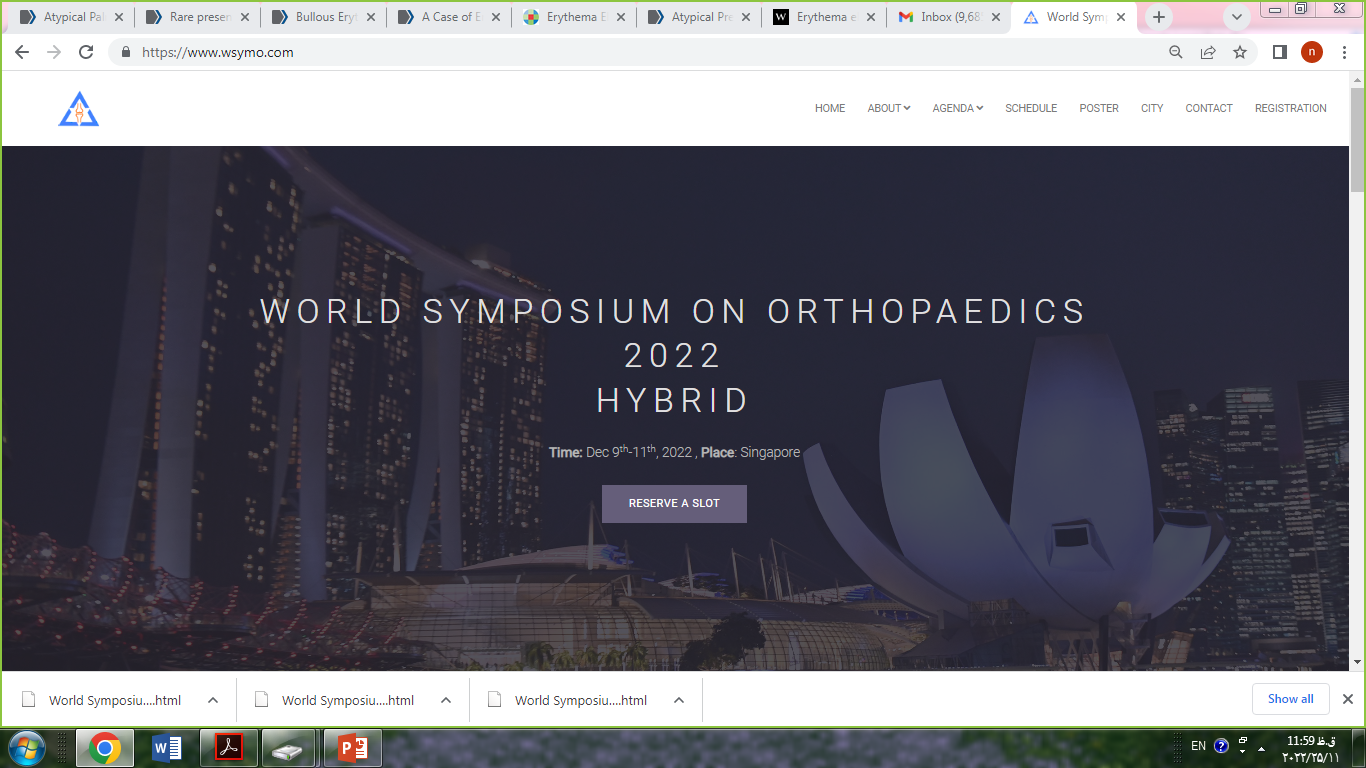 World Symposium on Orthopaedics 2022
38-Fang YH, Wei KC, Yu MS. Improvement of erythema elevatum diutinum refractory to dapsone following treatment for underlying multiple myeloma. Eur J Dermatol 2021; 31:655.
39-Vaiyavatjamai P, Wattanakrai P. Erythema elevatum diutinum associated with peripheral ulcerative keratitis. J Eur Acad Dermatol Venereol 2011; 25:741.
40-Chowdhury MM, Inaloz HS, Motley RJ, Knight AG. Erythema elevatum diutinum and IgA paraproteinaemia: 'a preclinical iceberg'. Int J Dermatol 2002; 41:368.
27
Fakhreddin Sabooniha
9 December 2022
Thanks for your attention
Auroras over Northern Canada                                                Image Credit & Copyright: Kwon, O Chul( TWAN)   /NASA,APOD
28
Fakhreddin Sabooniha
9 December 2022